2nd UAB Metabolomics National Workshop, June 2-5, 2014
Useful information about MS-based metabolomics
Stephen Barnes, PhD
University of Alabama at Birmingham
Different MS approaches
Gas chromatography-mass spectrometry   (GC-MS)
This was the original method (still used)
Relies on making stable, volatile derivatives of the metabolites
Typically limited to masses up to 350-400 Da
Liquid chromatography-mass spectrometry (LC-MS)
Does not (necessarily) require derivatization
By convention, masses up to 1500 Da
Basis of Chromatography
A moving (mobile) phase passes over an inert, stationary phase
The compounds differentially interact with the stationary phase and elute at different times
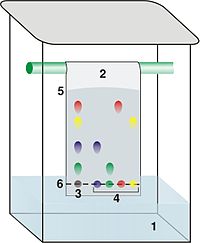 The stationary phase can be paper, silica, coated silica and derivatized silica

The mobile phase can be a gas or a liquid (organic solvent or water)
GC
The stationary phase is a solid coated or chemically bonded with a liquid phase
These days it is a coating or material bonded onto the interior wall of a capillary tube (usually quartz)
The moving (mobile) phase is a gas
N2 or He
Now H2
Elution occurs with a stable flow rate and temperature programming
Capillary GC
Packed columns had size limitations due to the pressure drop across the column (5000 plates)
Van Deemter equation:
Height of theoretical plate (HETP) (lower the better)
HETP = A + B/u + C*u  where u = linear velocity
The compressibility of a gas means that the linear flow velocity is lower at the top of the column
By using open tubular capillary columns, the pressure drop is minimized and columns up to 100 meters are common (>100,000 plates)
Coated capillary columns
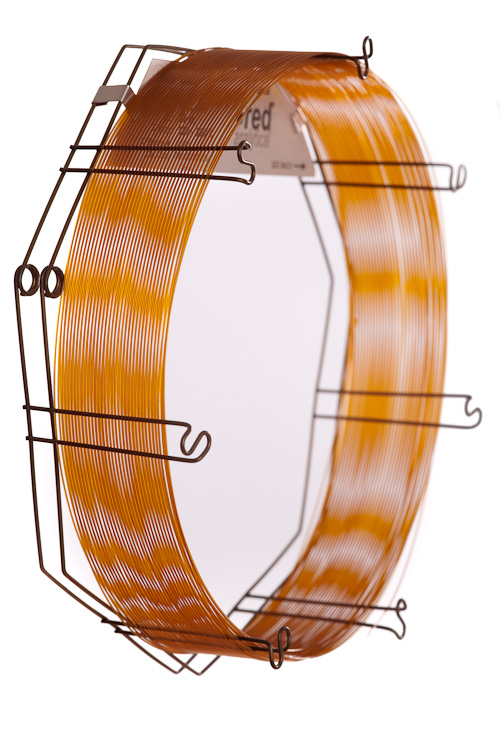 The liquid phase is either applied as a thin film on the inside wall of the quartz capillary, or is chemically bonded (more temperature stable)
GC-GC
In this approach, fractions from the first GC column are orthogonally analyzed on a second, different GC column
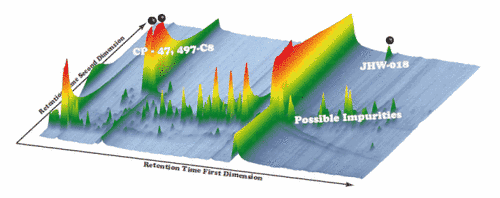 2D-GC x GC reveals hidden peaks buried in major peaks in a 1D separation
GC-MS
Consists of several steps: sample injection, compound separation, gas phase transfer, mass analysis
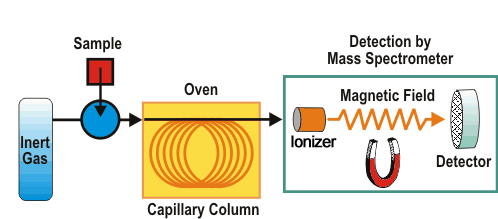 GC x GC-TOF-MS
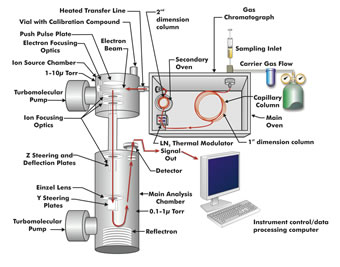 Compounds emerging from the second column can be ionized and analyzed by time-of-flight MS analysis
GC-MS
Compounds eluting from the capillary GC are ionized by an electron beam (70 eV)
Ions have a mass-to-charge ratio (m/z)
Only rarely is the molecular ion observed, but many fragment ions are in the spectrum
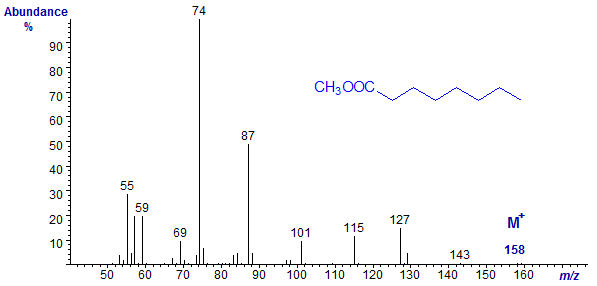 GC-MS mass analyzers
Ions are filtered one at a time (mass window of 0.2-0.7 Da) through a quadrupole mass filter
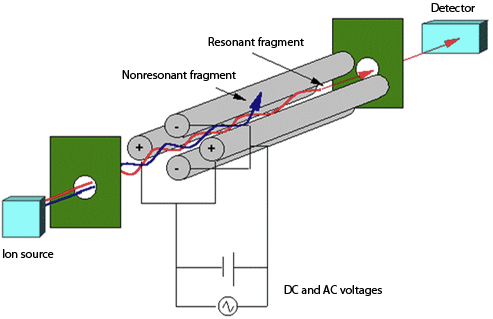 Robust, but low mass resolution and slow
GC-MS TOF analyzer
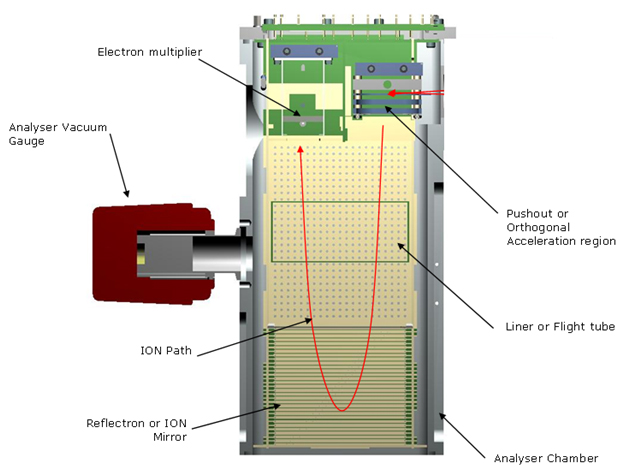 Note that all the ions reach the detector. The analysis is very fast (< 1 msec) and it has much higher mass resolution (up to 40,000) and mass accuracy (2-3 ppm) than a quadrupole
GC-triple quadrupole-MS/MS
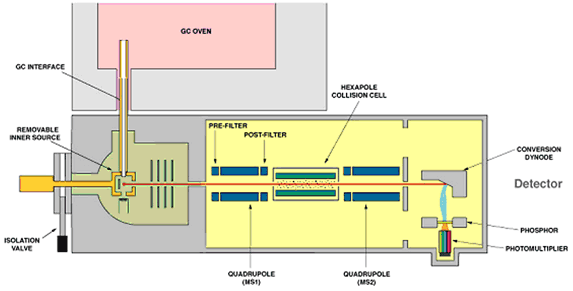 Ions selected by the 1st quadrupole are collisionally dissociated and analyzed by the 3rd quadrupole.
Metabolomics and GC-MS
PROS
Capillary columns can achieve very high chromatographic resolution
Retention times are reproducible
Mass spectral libraries are well developed
CONS
Not all compounds can be analyzed by GC-MS
Although amino acids, sugars, fatty acids, amines and organic acids can be derivatized, complex polyphenol glycosides and polar lipids are too unstable, even when derivatized, at the temperatures used to elute them
LC
The solid phase is typically silica
The silica surface can be made to be hydrophobic with attached alkyl groups (reverse-phase), or hydrophilic with attached NH2 groups (normal phase)
The mobile phase is a liquid
Gradients of methanol, ethanol, isopropanol, or acetonitrile in water with volatile additives (0.1% formic acid or formic acid, 2-10 mM ammonium acetate or formate)
Trifluoroacetic acid is not used, nor are Tris or phosphate buffers
LC-MS
The advantage of an effective LC-MS system would be that it would allow thermally unstable compounds, even large ones (such as proteins), to go into the gas phase from liquid solution and into the mass spectrometer
Importantly, the ionization methods used are soft in nature and molecular ions [M+H]+ or [M-H]- are easily formed (see later re other molecular ions)
However, there are some compounds that cannot be ionized by LC-MS 
polycyclic aromatic hydrocarbons, alkanes, waxes.
LC-MS interface
The key issue is how to transfer ions from the liquid phase into the gas phase while minimizing the transfer of solvent into the mass spectrometer
For compounds that can be charged, electrospray ionization (ESI) is the principal method of choice
Nebulization of the electrical charged droplets more effectively decreases the size of droplets
This allows all aqueous solvents to be processed by the interface
Heating the spray further increases sensitivity
Not used in nanoelectrospray ionization
Electrospray Ionization (ESI)
N2 curtain gas
nebulizing
gas
sample
 solution
Mass
Analyzer
+HV
Vacuum
Atmospheric pressure
+
+
+
+
+
+
+
+
[M + nH]n+
+
+
+
+
+
+
+
+
+
+
1. Solvent evaporation
2. Coulombic repulsion
Atmospheric chemical ionization (APCI)
Suitable for compounds that are neutral
A corona discharge needle ionizes air molecules that transfer their energy to the solvent and hence the solutes
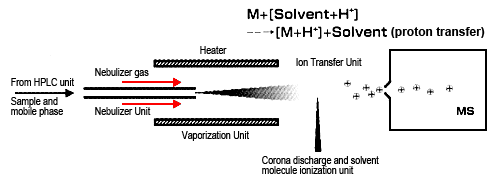 Guide to LC-MS flow rates
Sensitivity in LC-ESI-MS increases in proportion to the inverse of the flow rate. Therefore, there is value in going to lower flow rates – it also saves money on solvents.
ChipLC versus nanoLC
A nanoLC column is so thin (75 mm i.d.) it has very little thermal capacity – this leads to variable retention times due to temperature fluctuations in the lab
A column etched in a block of silica can be engineered to have greater physical reproducibility and it has far greater thermal capacity. The CHIP can be placed in temperature-controlled chamber – we operate ours at 55oC – to recover more hydrophobic metabolites
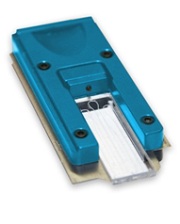 Engineered microflow LC
Chromatography at flow rates of 5-50 ml/min using 0.3-0.5 mm ID columns

Very low dead volumes between the sample injection valve and the ESI interface despite the low flow rate

Enables short, reproducible gradients (1-2 min) or up to a 20 min gradient (for metabolomics) at 5 ml/min
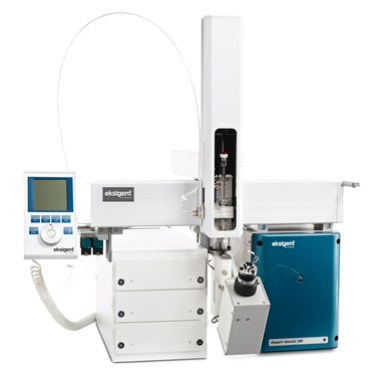 Column phases
Reverse-phase
C4, C5, C8, C18, phenyl-hexyl-bonded phases
Normal phase 
Bare silica, Cyano and amino-bonded phases
Hydrophilic interaction chromatography
Bare silica, polyol-bonded phase 
Particle sizes
5, 3, 2.5, 2.2 mm and 1.7 mm (for UPLC)
Mobile phases
Acidic media
Typically 0.1% formic acid
Neutral media
1-10 mM ammonium acetate or formate
Alkaline media
0.1% ammonium hydroxide (but not with C4-C18 phases)
Solvents (water-miscible)
Methanol, acetonitrile, isopropanol (for hydrophobic metabolites)
Detector types
*These detectors depend on ion motion and therefore their performance declines as the acquisition time is shortened. Using a 80 msec MSMS acquisition, mass resolution on an Orbi-trap falls to 17,000. The TOF detector is the preferred one for untargeted analysis. The Orbi-trap and FT-ICR instruments are important for follow-up high mass accuracy experiments.
Detector combinations
Each detector can record a MS spectrum
Not sufficient even with high mass accuracy to identify the metabolite 
100s of metabolites can have the same empirical formula (and identical mass)
Fragmentation of selected ions creates a MSMS spectrum to distinguish isobaric metabolites
In IDA analysis, molecular ions detected in a quick Hi-Res MS, are “selected” by the quadrupole filter one at a time
The ion is fragmented and a MSMS spectrum recorded
TOF instruments can record 20 MSMS spectra per second
Primer for selecting ions for MRM
The number of channels can be increased by using timed windows
Combined channels for Krebs cycle
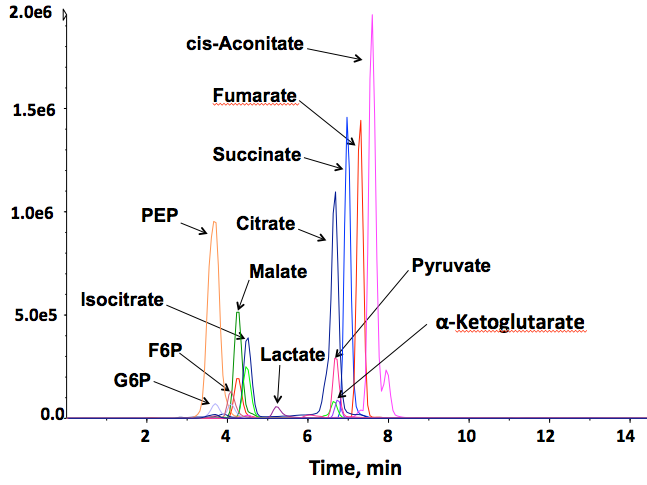